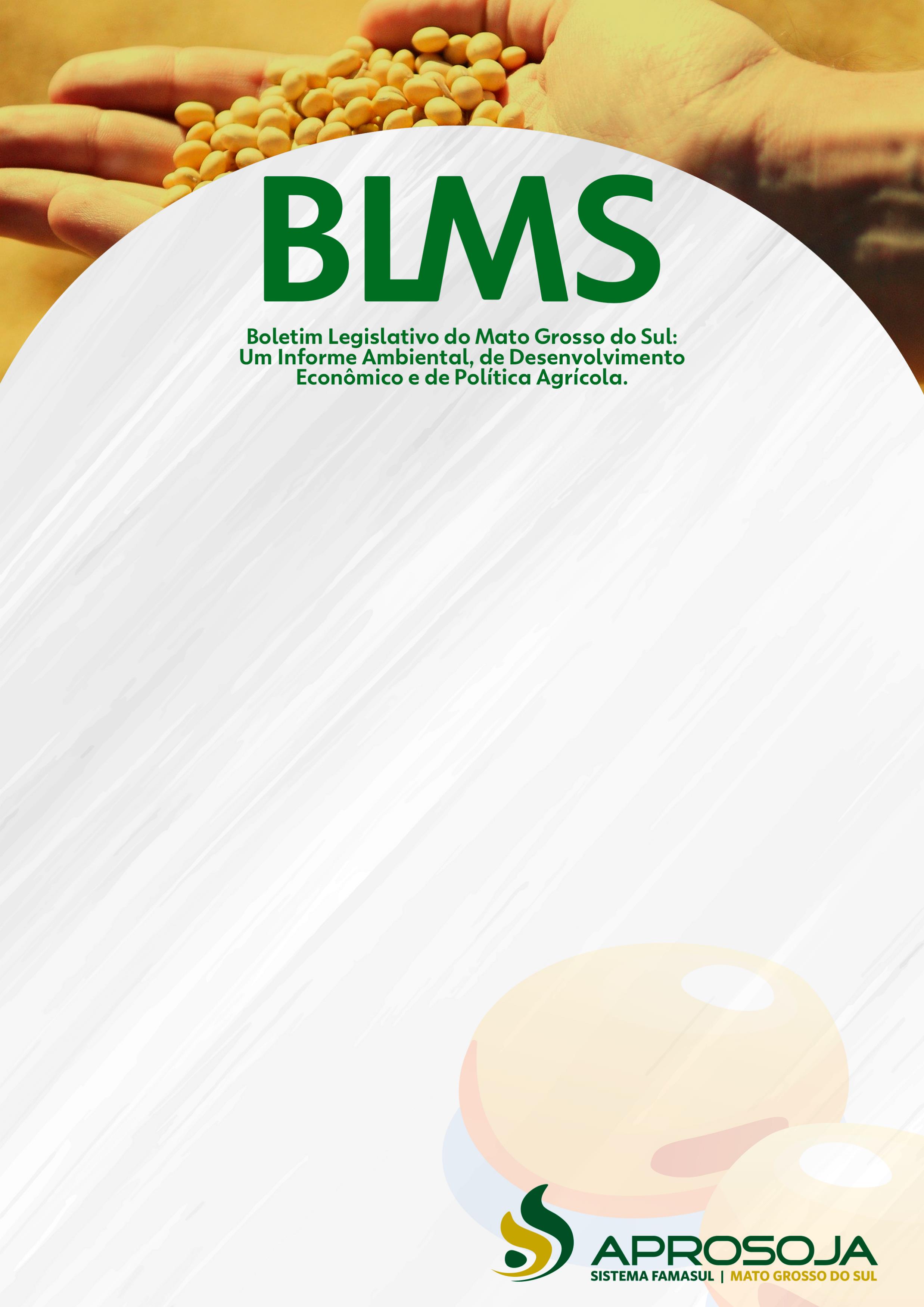 BOLETIM LEGISLATIVO  52/2020
O Diário Oficial do Estado do Mato Grosso do Sul de 21 de Agosto de 2020 teve publicações relevantes ao setor agropecuário.
https://www.spdo.ms.gov.br/diariodoe/Index/Download/DO10260_21_08_2020
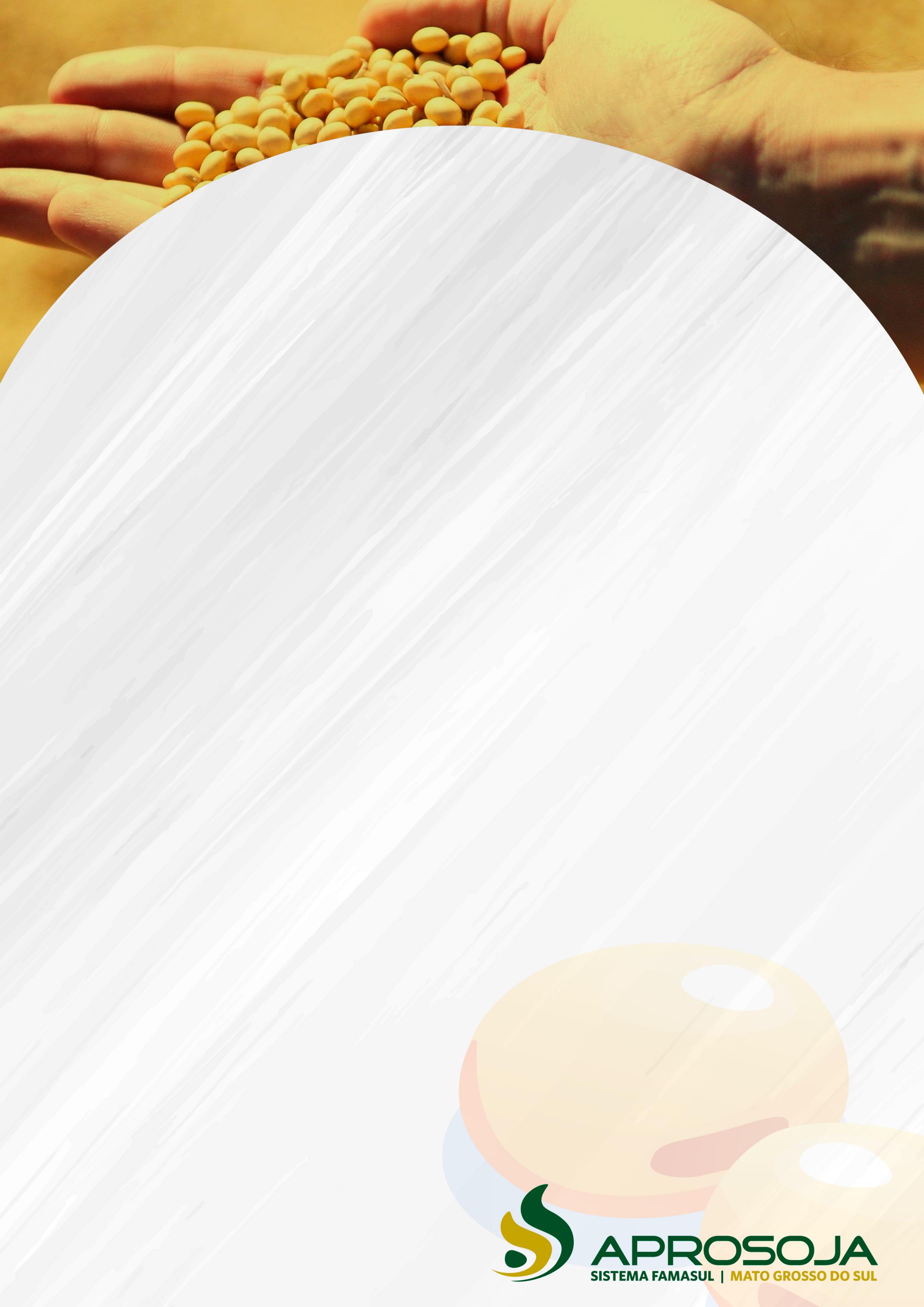 BOLETIM LEGISLATIVO  52/2020
O Diário Oficial da União de 21 de Agosto de 2020 teve publicações relevantes ao setor agropecuário.
https://fpagropecuaria.org.br/diario-oficial-da-uniao/boletim-dou-21-de-agosto-3/
Fonte: Frente Parlamentar Agropecuária/ IPA: Instituto Pensar Agro
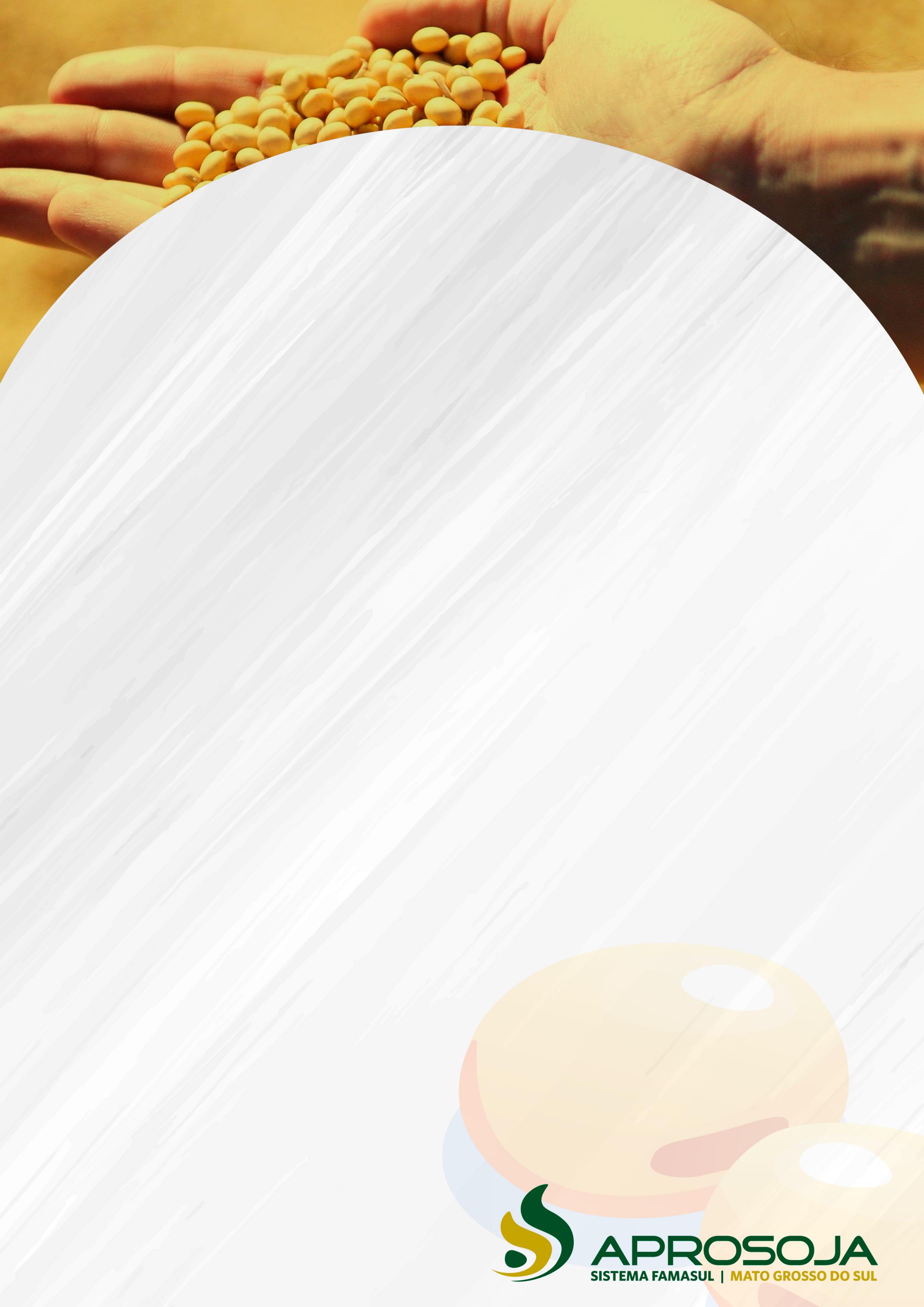 BOLETIM LEGISLATIVO  52/2020
Fonte: Frente Parlamentar Agropecuária/ IPA: Instituto Pensar Agro
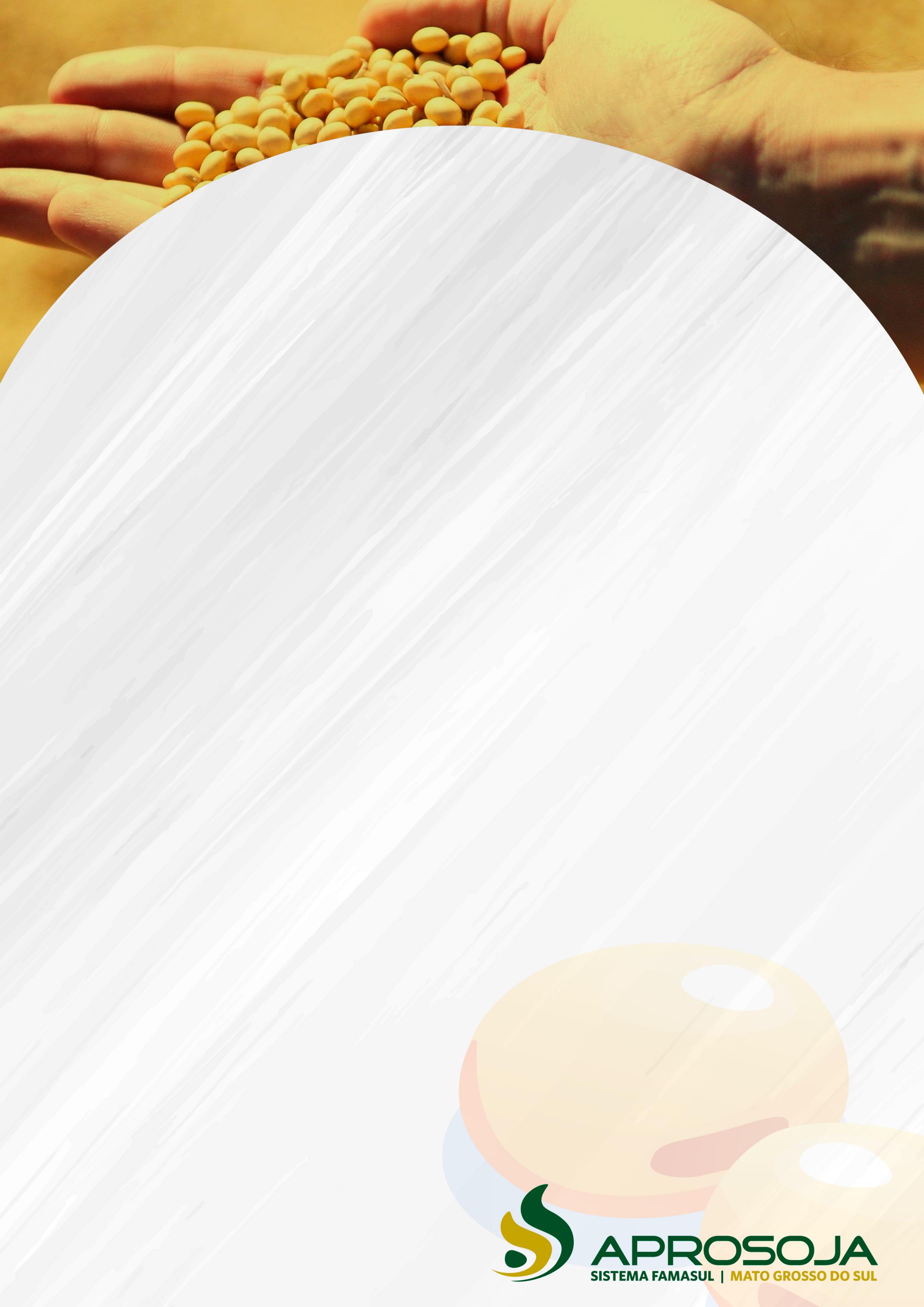 BOLETIM LEGISLATIVO  52/2020
Fonte: Frente Parlamentar Agropecuária/ IPA: Instituto Pensar Agro
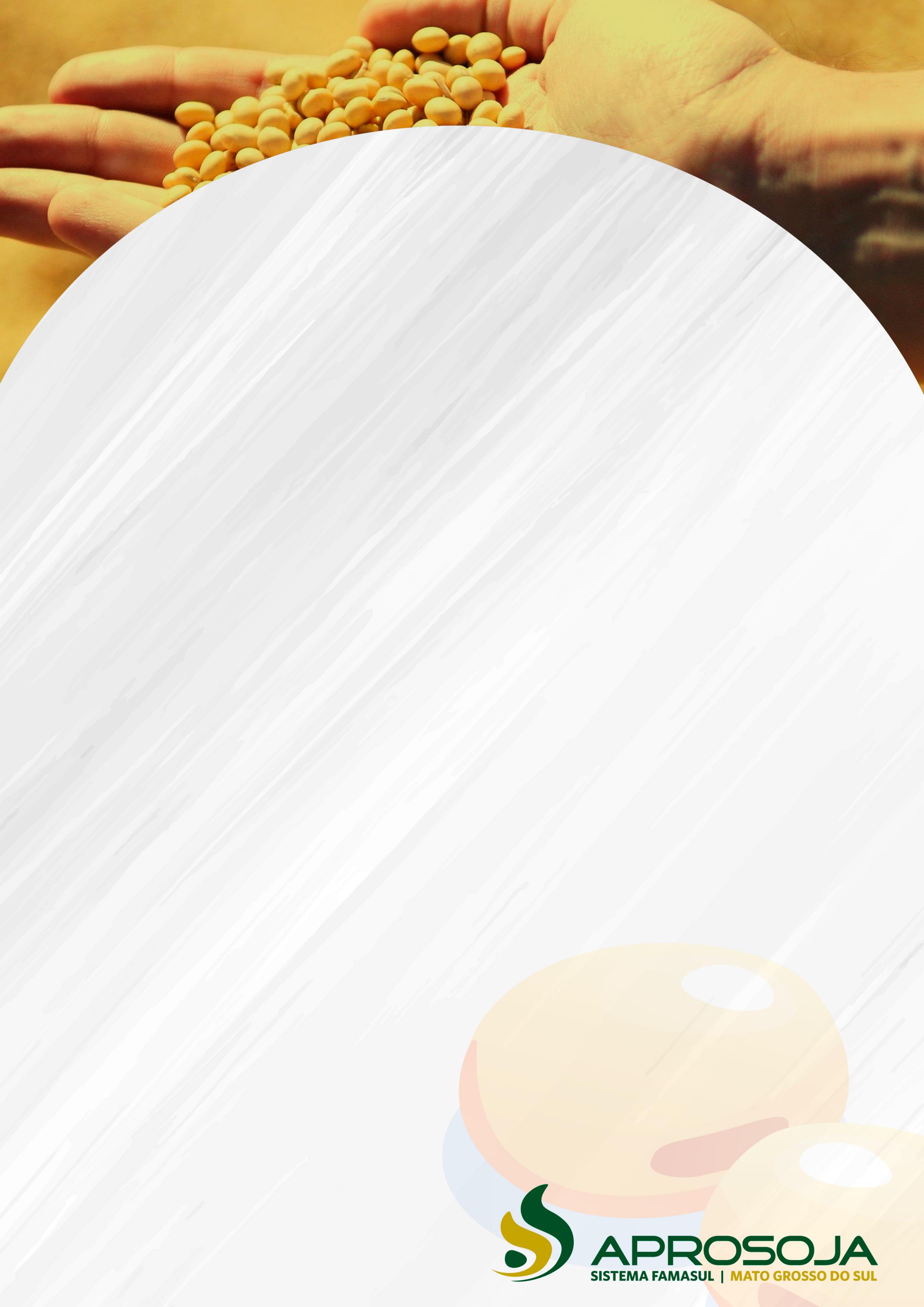 BOLETIM LEGISLATIVO  52/2020
Fonte: Frente Parlamentar Agropecuária/ IPA: Instituto Pensar Agro
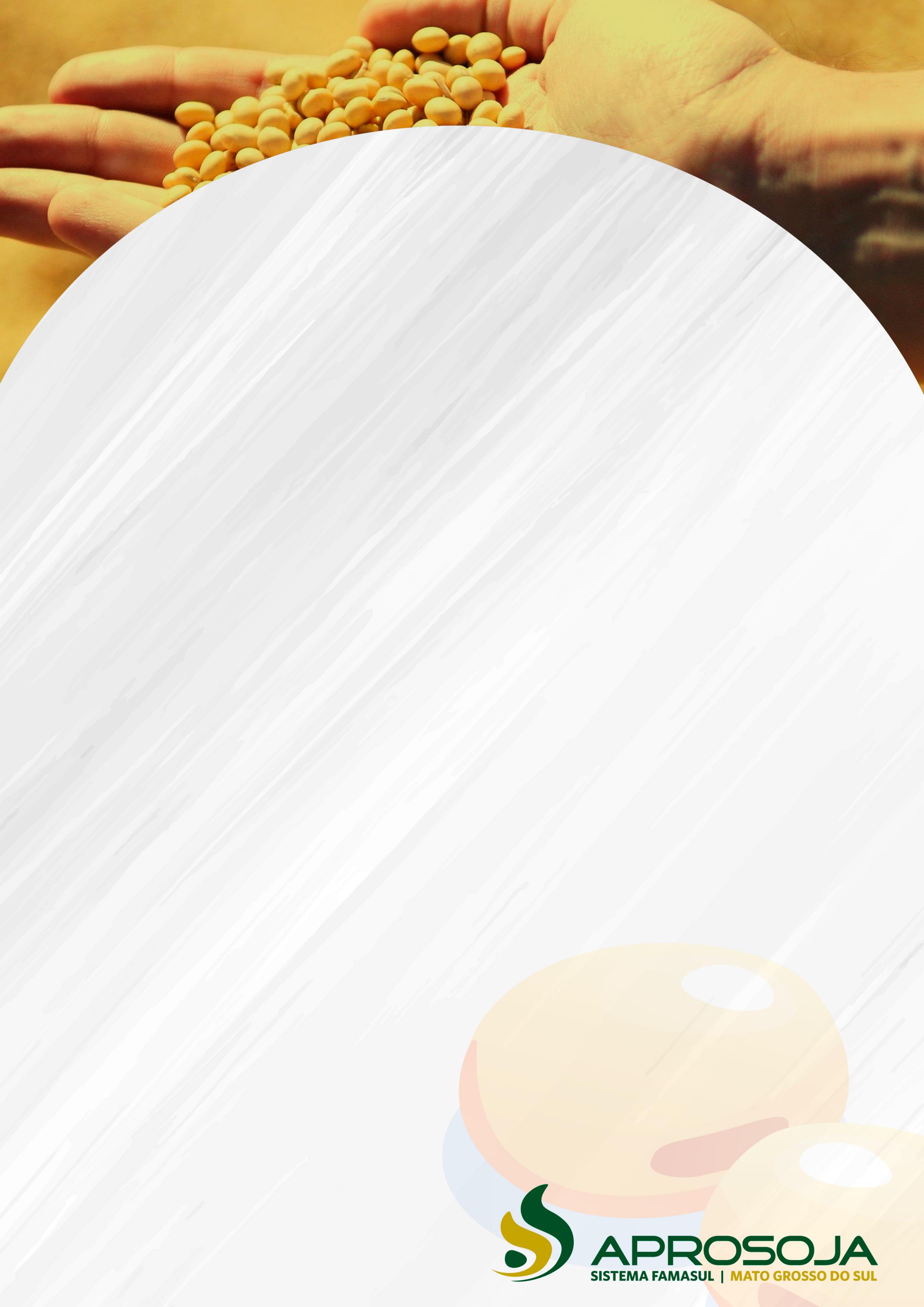 Equipe Aprosoja/MS
 
Renata Farias Ferreira da Silva
Economista | Assistente Economia
economia@aprosojams.org.br

Gabriel Balta dos Reis  
Eng. Agrônomo | Assistente Técnico 
assistentetecnico@aprosojams.org.br
 
Secretaria Executiva
 
Frederico Azevedo e Silva
executivo@aprosojams.org.br
 
Teresinha Irene Rohr
financeiro@aprosojams.org.br
 
Tallisson Tauan Almeida
assessoria@aprosojams.org.br
Equipe de Campo
Dany Correa do Espírito Santo 
Eng. Agrônomo | Coordenador de Campo
projetosigams@aprosojams.org.br
 
Equipe
Anielli Verzotto
Bianca Xavier
Marcos Vinicius Oliveira
Marcel de Araújo
Mário Sérgio dos Santos
Rafael de Souza
Tiago Maciel
Veronica Delevatti
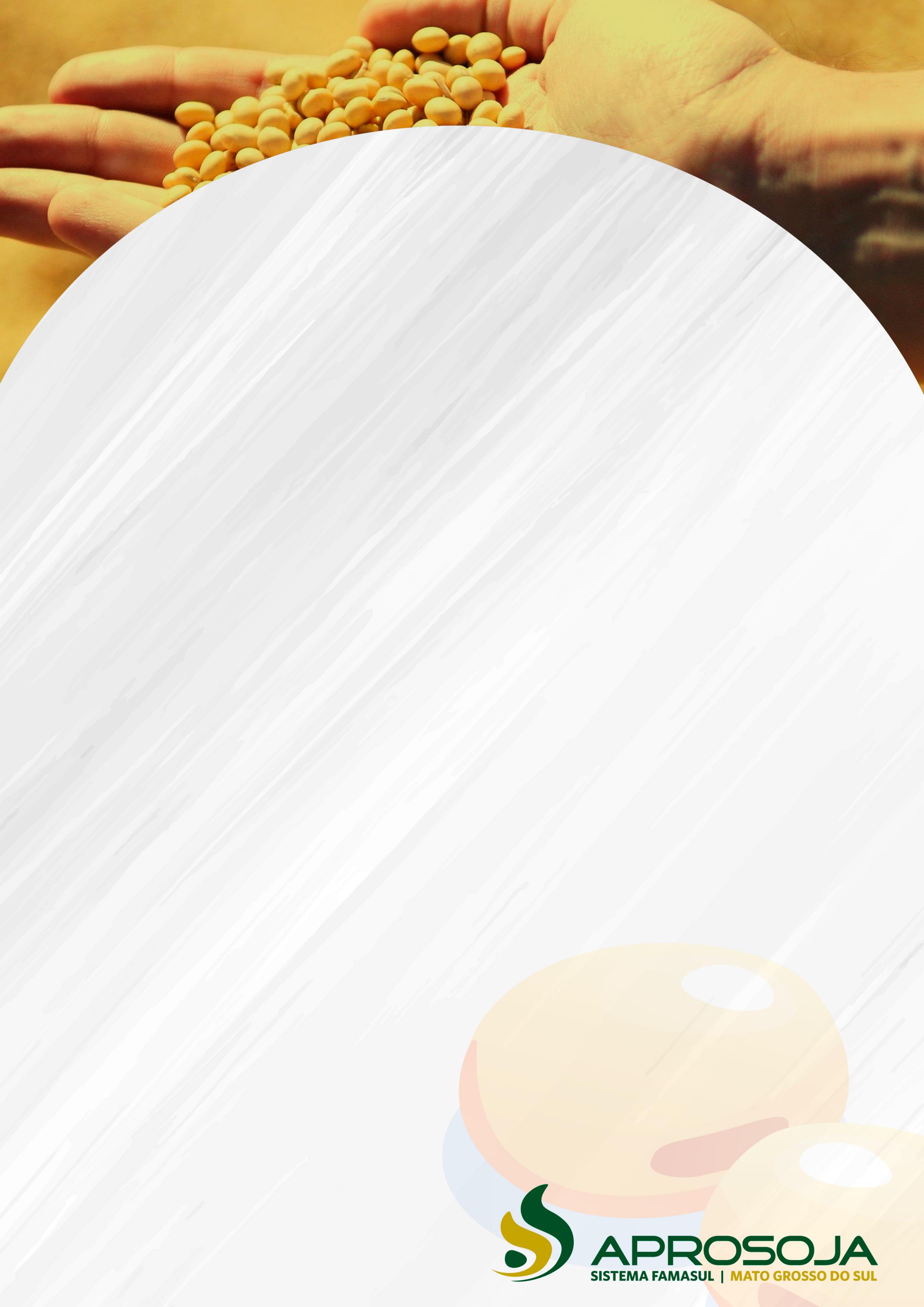 Diretoria Executiva
 
André Figueiredo Dobashi
(Presidente)
 
Jorge Michelc
(Vice-presidente)
 
Sergio Luiz Marcon 
(Diretor Administrativo)
 
Antônio Moraes Ribeiro Neto
(2º Diretor Administrativo)
 
Thaís Carbonaro Faleiros Zenatti
(Diretora Financeira)
 
Paulo Renato Stefanello
(2º Diretor Financeiro)
Diretores Regionais
 
Roger Azevedo Introvini
Gabriel Corral Jacinto
Leoncio de Souza Brito Neto
Cézar Roberto Dierings

Conselho Consultivo

Almir Dalpasquale
Maurício Koji Saito
Cristiano Bortolotto
Juliano Schmaedecke

Conselho Fiscal

Diogo Peixoto da Luz
Lucio Damalia
Luis Alberto Moraes Novaes
Darwin Girelli
Diego Bonilha Schlatter
Marcio Duch